ПРЕЗЕНТАЦИЈА ЗАКЉУЧАКА РАДНИХ ГРУПА
ПРАВНА СРЕДСТВА
ПОДСЕТНИК !
Интервенција према нивоима н/злос./занем.
                  Ко предузима активности: на ПРВОМ нивоу? 
                                                                                                           Правилник, стр. 8.
                                                                                                         Приручник, стр. 28.
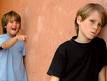 Васпитни рад није био делотворан;
Ако су последице теже;
Н /злост./од стране групе; 
када исто дете учестало ТРПИ/ИСПОЉАВА насилно понашање;
дете озбиљно доживљава ситуације на првом нивоу
ВАСПИТНИ РАД
гурање, штипање, гребање,саплитање, прљање...вређање,исмевање... оговарање,псовке,. . слање узнемиравајућих порука СМС-ом, ММС-ом....
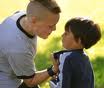 Интервенција према нивоима н/злос./занем.
                  Ко предузима активности: на ДРУГОМ нивоу?                                                                                                                                                     Правилник, стр. 8.                                                                                                  Приручник, стр. 28.
Појачан васпитни рад
Шамарање, ударање, '‘шутке'',пљување, измицање столице.....уцењивање, претње....снимање камером појединца против његове воље, дистрибуирање снимака и слика...
Ако појачан васп.рад није делотворан,
покреће се В.Д.поступак !!!
Интервенција према нивоима н/злос./занем.
                Ко предузима активности: 
           на  ТРЕЋЕМ нивоу?                                                                                                                                                     Правилник, стр. 8.                                                                                                  Приручник, стр. 28.
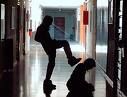 ИНТЕНЗИВИРАН васпитни рад са учеником
Обавезно покретање В.Д. Поступка !
туча, дављење, бацање... застрашивање, уцењивање,
рекетирање, укључивање у секте...
ВАСПИТНИ РАД : 
разговор ОС са оним ко чини насиље/родитељима;
Разговор ОС са оним ко трпи последице насиља/родитељима;
Разговор ОС са сведоцима насиља
Разговор унутар ОЗ
Медијација....
ПОЈАЧАН ВАСПИТНИ РАД:
ОС и други предметни наставници прате понашање ученика на часу
Дежурни наставник и обезбеђење прате однос учесника у насиљу ван наставе
ОЗ се укључује у подршку да учесници насиља поново успоставе другарске 
односе (радионице, заједничке активности и задаци, тимски рад, мини
пројекти и организована сарадња међу ученицима усмерена на рад у оквиру наставе и ван наставе)....
ИНТЕНЗИВИРАН ВАСПИТНИ РАД
Свакодневни контакт са учесницима насиља
Редован контакт ОС и психолога са њиховим родитељима
Сарадња са Центром за соц. рад-ресоцијализација
Праћење реализације Индивидуалног плана за промену понашања и 
извештавање
Сарадња са институцијама на корективном третману промене понашања....
ИНДИВИДУАЛИЗАЦИЈА  
васпитне и васпитно-дисциплинске мере
СУБЈЕКТИВНЕ И ОБЈЕКТИВНЕ 
                    околности
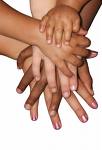 ОДГОВОРНОСТ ЗБОГ ПОВРЕДЕ ЗАБРАНЕ ПРОПИСАНЕ ЗАКОНОМ
ПРАВНА СРЕДСТВА
ПОДСЕТНИК !
ОПОМЕНА ЈЕ.....ОПОМЕНА
‘’...није тачка...већ је зарез...’’
ХВАЛА НА ПАЖЊИ!
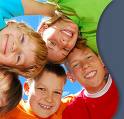